БЮДЖЕТ ДЛЯ ГРАЖДАН  к проекту решения Совета депутатов «О бюджете городского поселения город Усмань Усманского муниципального района Липецкой области Российской Федерации на 2019 год и на плановый период 2020 и 2021 годов
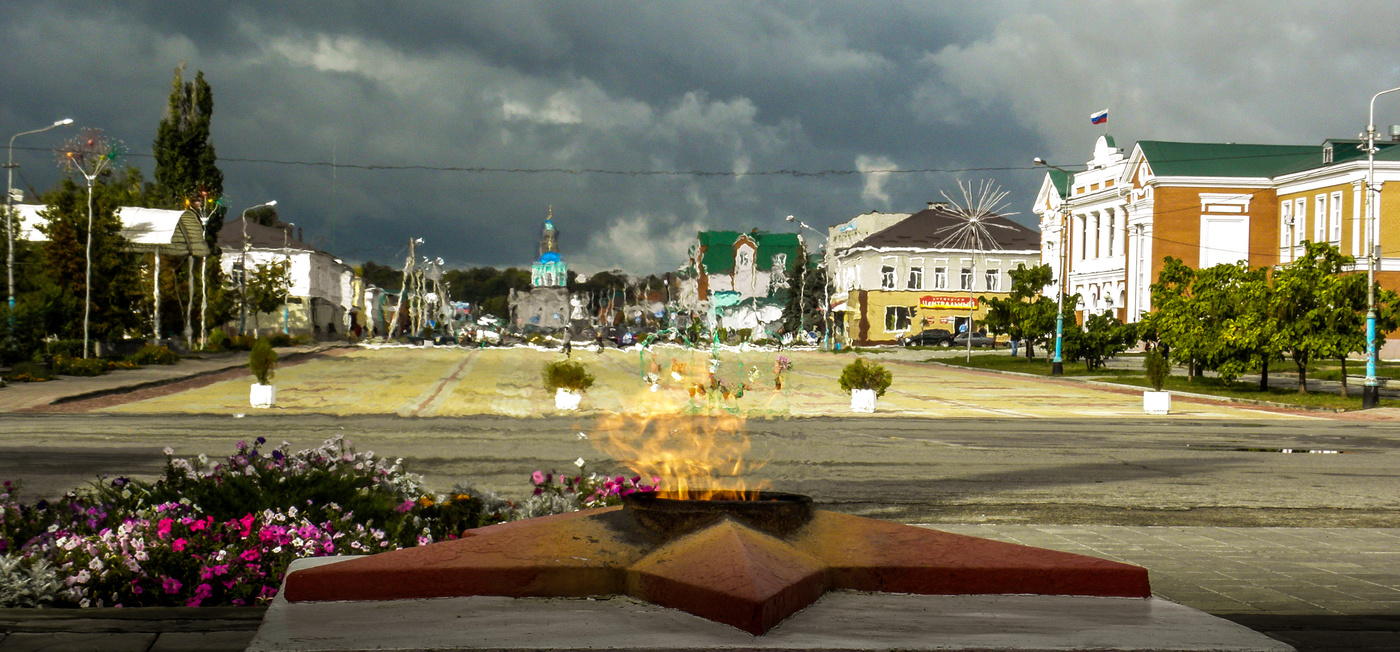 город Усмань
2018 год
ЧТО ТАКОЕ «БЮДЖЕТ ДЛЯ ГРАЖДАН»?
«Бюджет для граждан » познакомит Вас с положениями проекта одного из главных финансовых документов – бюджетом городского поселения город Усмань Усманского муниципального района Липецкой области Российской Федерации на 2019 год и на плановый период 2020 и 2021 годов. Представленная информация предназначена для широкого круга пользователей и будет интересна и полезна всему населению, так как бюджет городского поселения город Усмань затрагивает интересы каждого жителя города. Мы постарались в доступной и понятной форме для граждан, показать основные показатели бюджета городского поселения город Усмань Усманского муниципального района Липецкой области Российской Федерации.









«Бюджет для граждан» нацелен на получение обратной связи от граждан, которым интересны современные проблемы муниципальных финансов в городе Усмани.
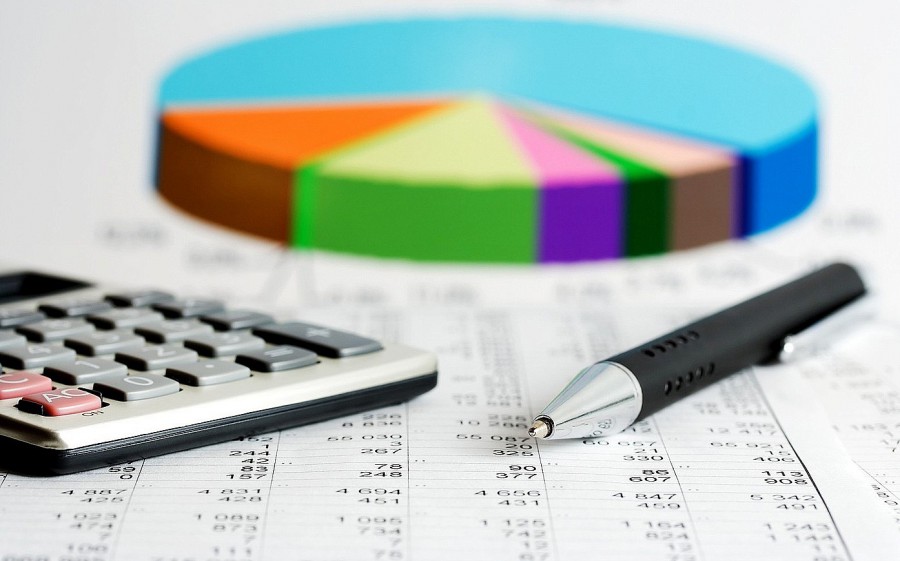 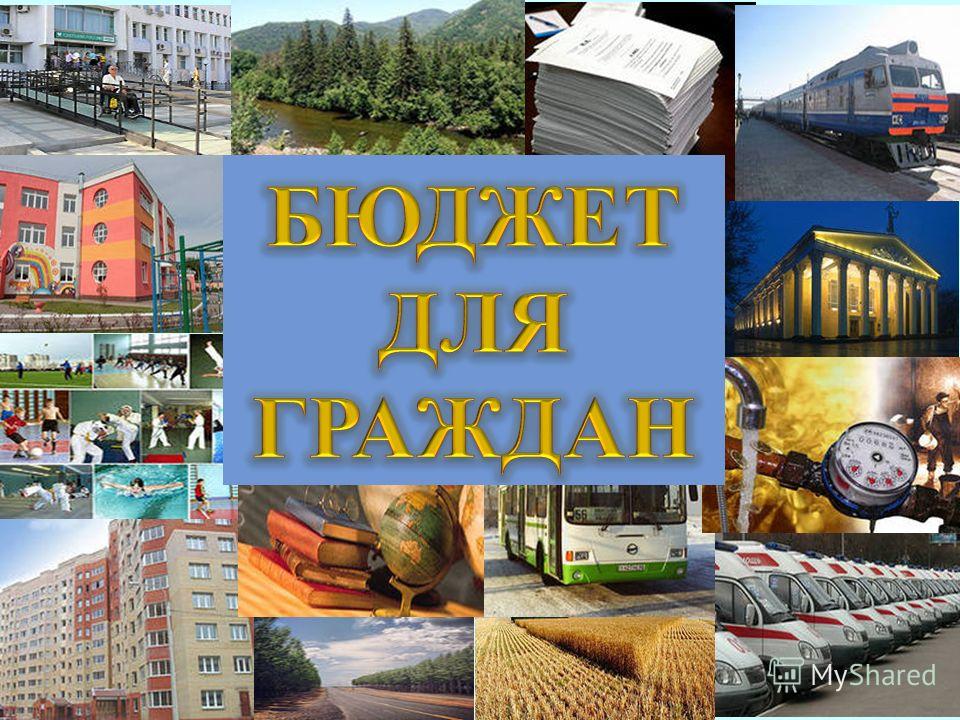 ЧТО ТАКОЕ БЮДЖЕТ?
Со старонормандского  buogette – сумка, кошелёк
Бюджет – это план доходов и расходов на определенный период. 

                                                                                      
              Для выполнения своих задач государству 
(публично-правовым образованиям) необходим бюджет, 
который формируется за счет сбора налогов 
и других платежей, направляемых на финансирование
 бюджетных расходов.
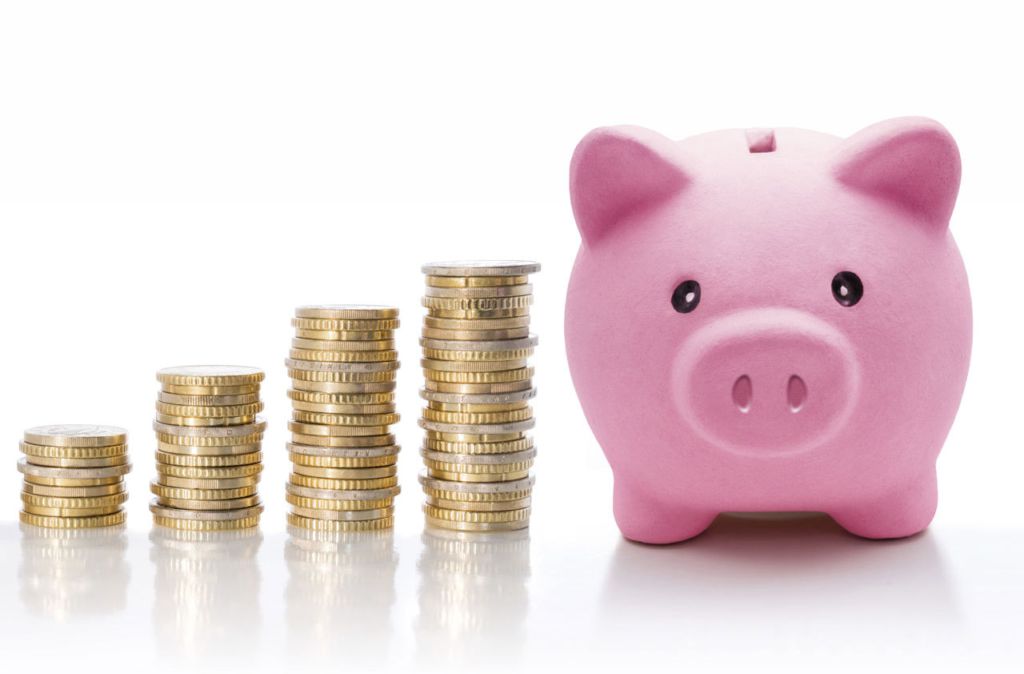 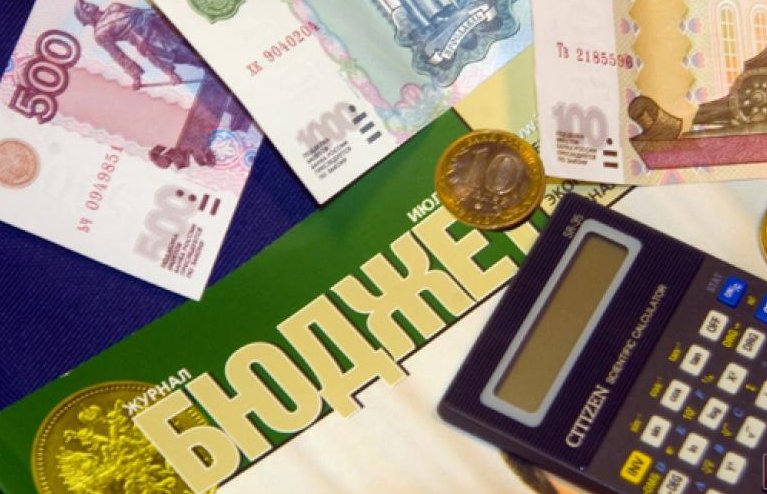 ВИДЫ БЮДЖЕТОВ
ОСНОВНЫЕ ПАРАМЕТРЫ БЮДЖЕТА
Доходы – Расходы = Дефицит (Профицит)

                                                                              

                                                                                          

Доходы                                   Расходы                                                         Доходы                                   Расходы
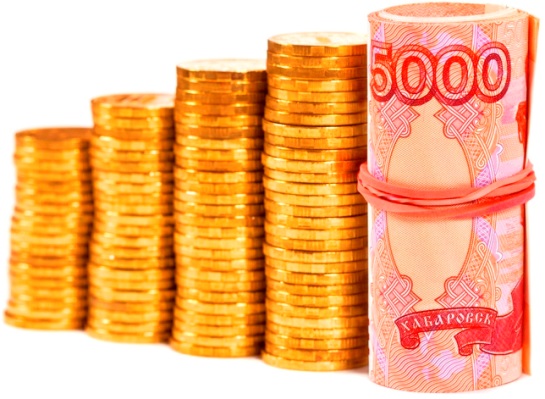 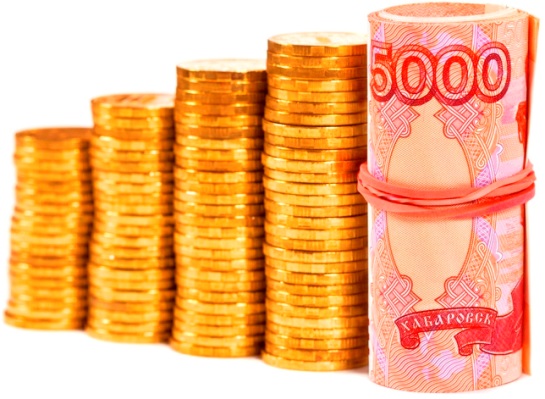 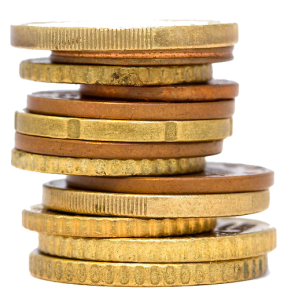 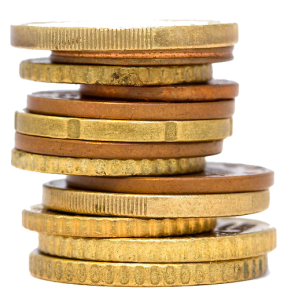 Дефицит 
(расходы больше доходов)
(-)
Профицит (доходы больше расходов)
(+)
При превышении расходов над доходами  принимается решение  об источниках покрытия  дефицита.
При превышении доходов над расходами принимается решение, как их использовать
ДОХОДЫ И РАСХОДЫ БЮДЖЕТА
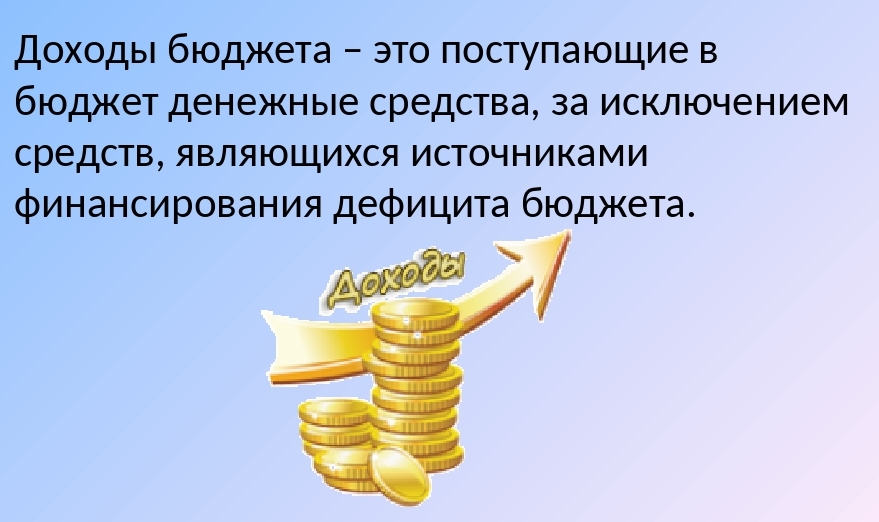 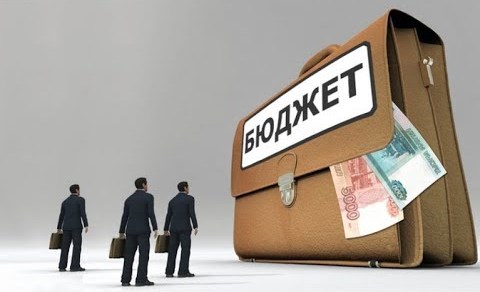 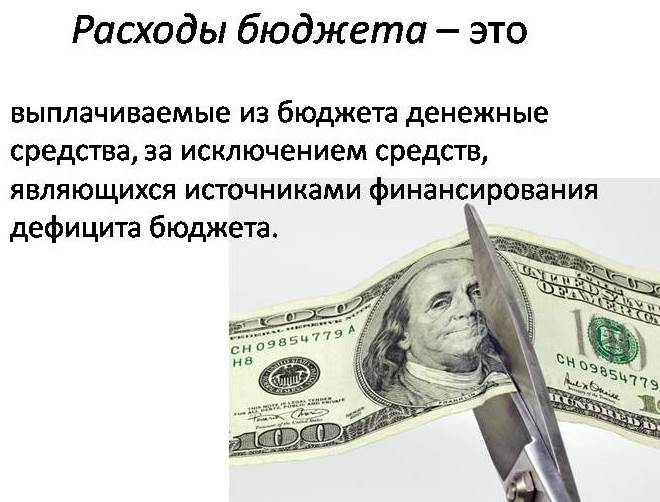 ДОХОДЫ И РАСХОДЫ БЮДЖЕТА
ВИДЫ НАЛОГОВЫХ ДОХОДОВ
Под налогом понимается обязательный, индивидуально безвозмездный платеж, взимаемый с организаций и физических лиц в форме отчуждения принадлежащих им на праве собственности, хозяйственного ведения или оперативного управления денежных средств в целях финансового обеспечения деятельности государства и (или) муниципальных образований.
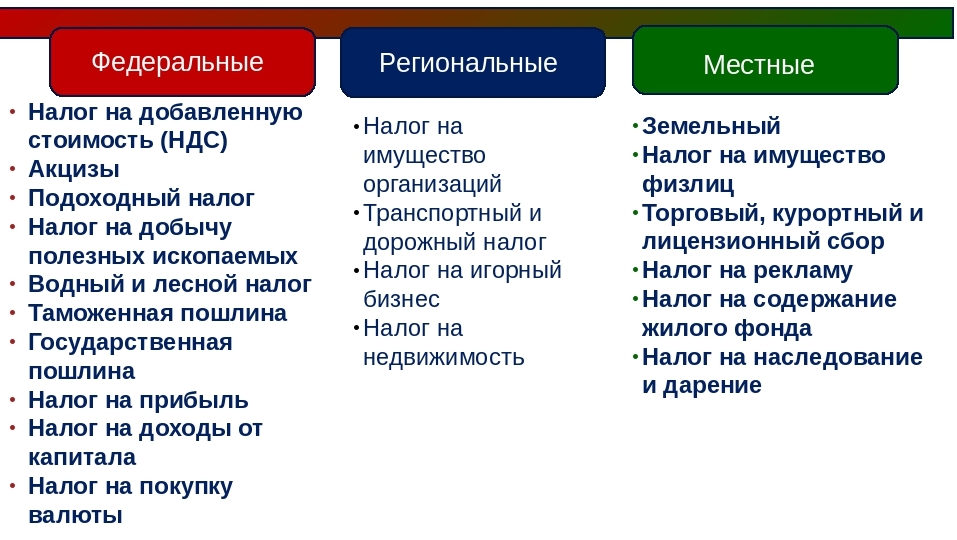 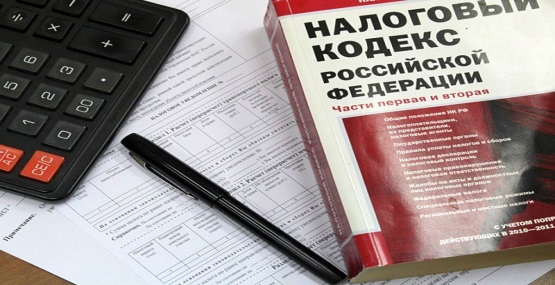 ЭФФЕКТИВНОСТЬ БЮДЖЕТНЫХ РАСХОДОВ - это  достижение  наилучшего  результата  с  использованием  определенногобюджетом объема средств.
Основные задачи по повышению эффективности бюджетных расходов:
1) повышение эффективности и результативности имеющихся инструментов программно-целевого управления и бюджетирования;
2) создание условий для повышения качества предоставления муниципальных услуг;
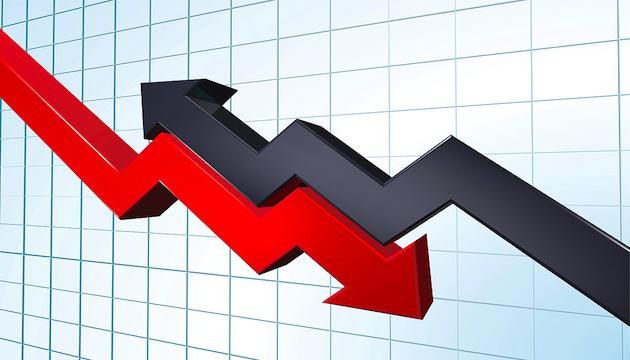 3) повышение эффективности процедур проведения муниципальных закупок;
4) совершенствование процедур предварительного и последующего контроля, 
в том числе уточнение порядка и содержания мер принуждения к нарушениям в финансово-бюджетной сфере;
5) обеспечение широкого вовлечения граждан в процедуры обсуждения и принятия конкретных бюджетных решений, общественного контроля их эффективности и результативности.
ДОХОДЫ БЮДЖЕТА
Формирование доходной части бюджета городского поселения город Усмань Усманского муниципального района Липецкой области Российской Федерации на 2019 и на плановый период 2020 и 2021 годов осуществлялось на основе прогноза социально-экономического развития городского поселения город Усмань на 2019-2021 год, основных направлений налоговой политики и бюджетной политики на очередной финансовый год и плановый период, с учетом действующего законодательства Российской Федерации.
ДОХОДЫ БЮДЖЕТА
ДИНАМИКА ДОХОДОВ БЮДЖЕТА
РАСХОДЫ БЮДЖЕТА ПО РАЗДЕЛАМ, ПОДРАЗДЕЛАМ КЛАССИФИКАЦИИ РАСХОДОВ БЮДЖЕТА
РАСХОДЫ БЮДЖЕТА ПО РАЗДЕЛАМ, ПОДРАЗДЕЛАМ КЛАССИФИКАЦИИ РАСХОДОВ БЮДЖЕТА
ДИНАМИКА РАСХОДОВ БЮДЖЕТА
СТРУКТУРА РАСХОДОВ БЮДЖЕТА В 2019Г.
РАСХОДЫ БЮДЖЕТА В РАЗРЕЗЕ МУНИЦИПАЛЬНЫХ ПРОГРАММ
СТРУКТУРА РАСХОДОВ НА 2019 ГОД В РАЗРЕЗЕ МУНИЦИПАЛЬНЫХ ПРОГРАММ
КОНТАКТНАЯ ИНФОРМАЦИЯ
Отдел финансов и экономики администрации города Усмани Липецкой области

Адрес: 399373, Липецкая область, г. Усмань, ул. Ленина, 40

Телефон: 8 (47472) 2-23-02
Факс: 8 (47472) 2-23-02

Е-mail: 1219@usman.lipetsk.ru
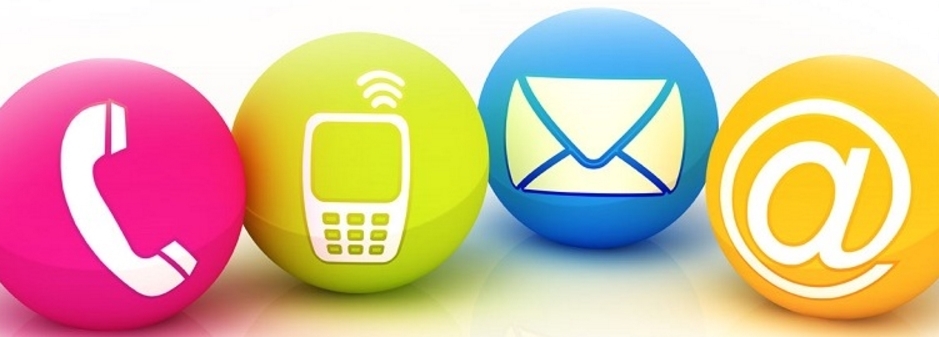